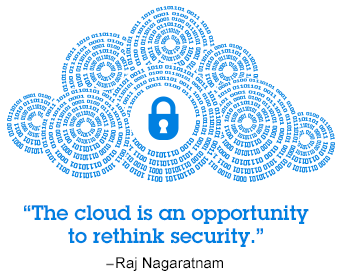 Cloud Security
Agenda
Cloud security – inheritance 
Security responsibility – private vs public
General areas of concerns
Key security dangers to cloud computing
Cloud Security framework / standards
Cloud Security Implementation 
Data privacy
Security concerns – examples & quiz
2
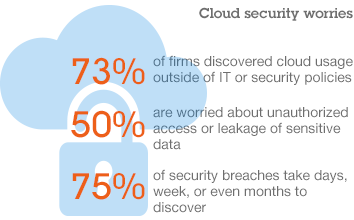 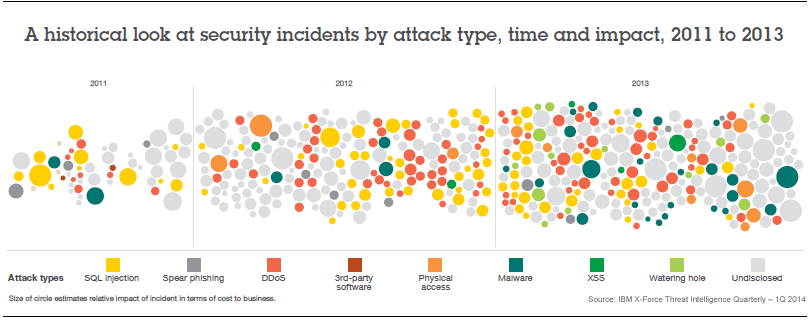 3
[Speaker Notes: Cloud security: the grand challenge

Cloud computing shifts much of the control over data and operations from the client organization to their cloud providers, much in the same way organizations entrust part of their IT operations to outsourcing companies. 


Even basic tasks, such as applying patches and configuring firewalls, can become the responsibility of the cloud service provider, not the user. This means that clients must establish trust relationships with their providers and understand the risk in terms of how these providers implement, deploy, and manage security on their behalf. 


This trust but verify relationship between cloud service providers and consumers is critical because the cloud service consumer is still ultimately responsible for compliance and protection of their critical data, even if that workload had moved to the cloud.]
Cloud security: inheritance
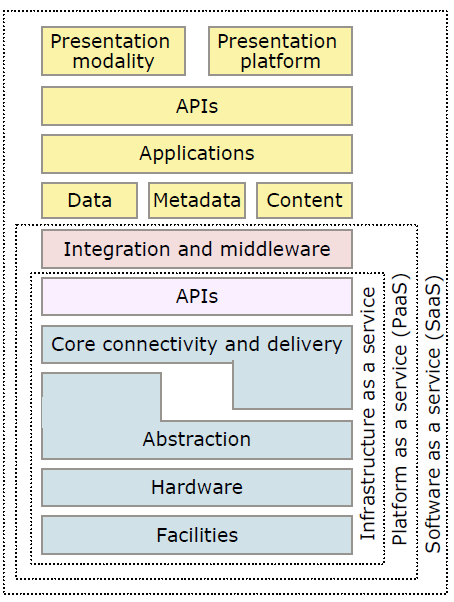 4
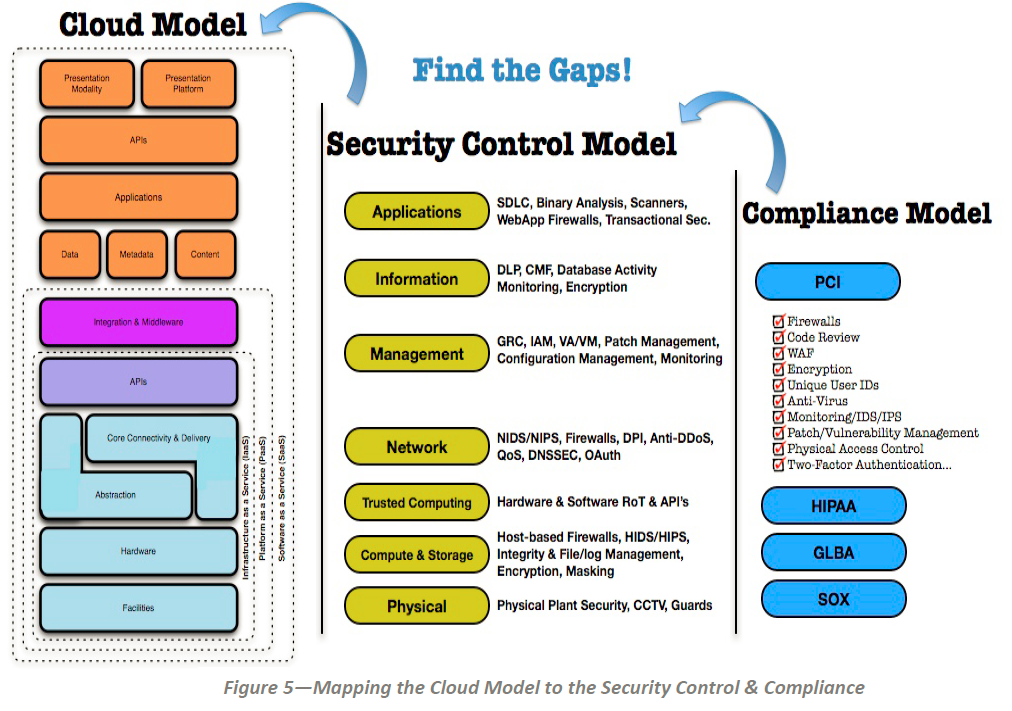 Security Guidance for Critical Areas of Focus in Cloud - https://downloads.cloudsecurityalliance.org/assets/research/security-guidance/csaguide.v3.0.pdf
5
Security responsibility – differences for SaaS, PaaS, IaaS
Software as a Service (SaaS) model, most of the responsibility for security management lies with the cloud provider. SaaS provides a number of ways to control access to the Web portal, such as the management of user identities, application level configuration, and the ability to restrict access to specific IP address ranges or geographies.

 Platform as a Service allow clients to assume more responsibilities for managing the configuration and security for the middleware, database software, and application runtime environments. 

 Infrastructure as a Service (IaaS) model transfers even more control, and responsibility for security, from the cloud provider to the client. In this model, access is available to the operating system that supports virtual images, networking, and storage.
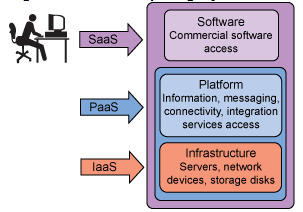 6
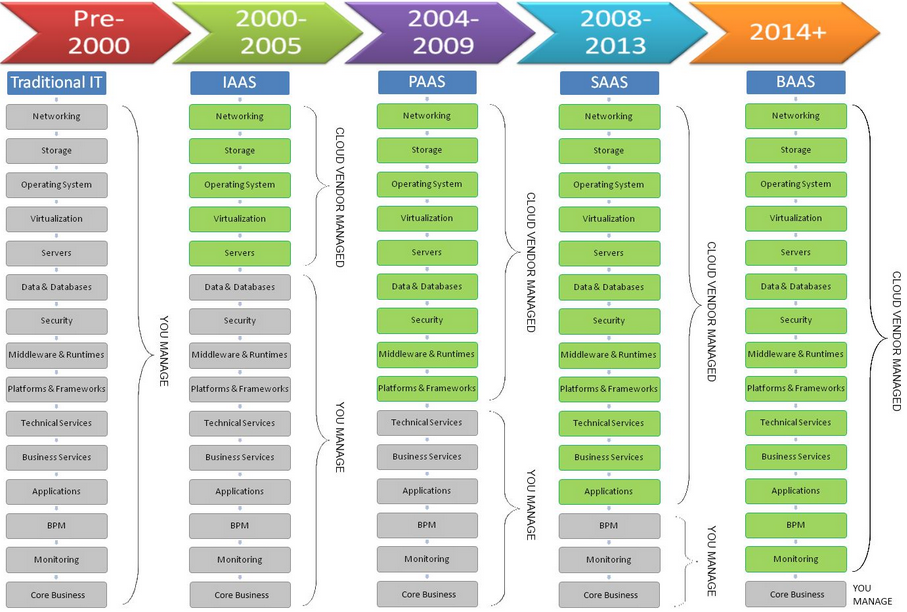 2008-2016
2016+
BPAAS
Security responsibility – differences between private and public cloud
8
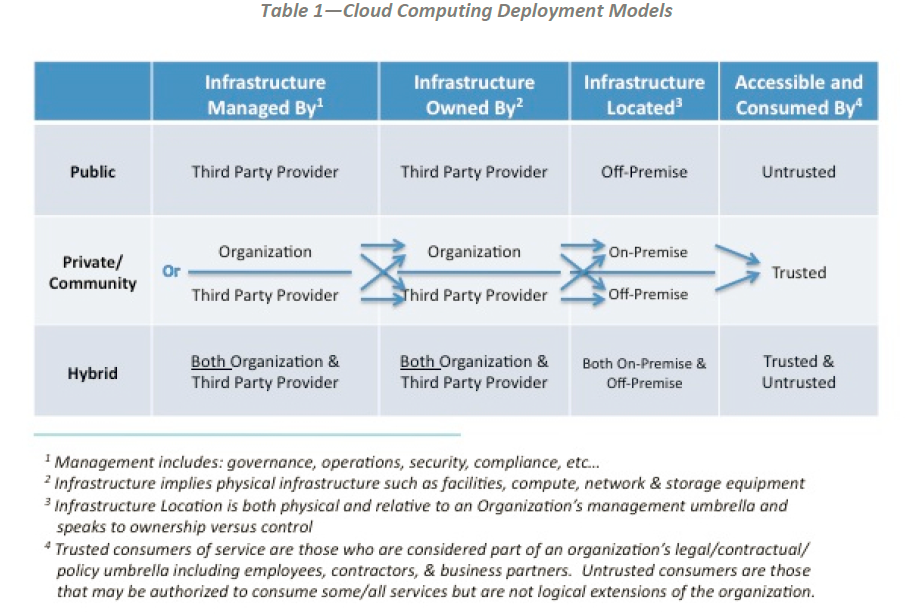 Security responsibility – differences between private and public cloud - TBD
Security Guidance for Critical Areas of Focus in Cloud - https://downloads.cloudsecurityalliance.org/assets/research/security-guidance/csaguide.v3.0.pdf
9
Cloud security – general areas of concern
1. Governance and Enterprise Risk Management 

2. Legal Issues: Contracts and Electronic Discovery 

3. Compliance and Audit 	

4. Information Management and Data Security 	

5. Portability and Interoperability 	

6. Traditional Security, Business Continuity and Disaster Recovery
Security Guidance for Critical Areas of Focus in Cloud - https://downloads.cloudsecurityalliance.org/assets/research/security-guidance/csaguide.v3.0.pdf
10
[Speaker Notes: Governance and Enterprise Risk Management
The ability of an organization to govern and measure enterprise risk introduced by cloud computing. Items such as legal precedence for agreement breaches, ability of user organizations to adequately assess risk of a cloud provider, responsibility to protect sensitive data when both user and provider may be at fault, and how international boundaries may affect these issues.

Legal Issues: Contracts and Electronic Discovery
Potential legal issues when using cloud computing. Issues touched on in this section include protection requirements for information and computer systems, security breach disclosure laws, regulatory requirements, privacy requirements, international laws, etc.

Compliance and Audit
Maintaining and proving compliance when using cloud computing. Issues dealing with evaluating how cloud computing affects compliance with internal security policies, as well as various compliance requirements (regulatory, legislative, and otherwise) are discussed here. This domain includes some direction on proving compliance during an audit.

Information Management and Data Security
Managing data that is placed in the cloud. Items surrounding the identification and control of data in the cloud, as well as compensating controls that can be used to deal with the loss of physical control when moving data to the cloud, are discussed here. Other items, such as who is responsible for data confidentiality, integrity, and availability are mentioned.

Portability and Interoperability
The ability to move data/services from one provider to another, or bring it entirely back in-house. Together with issues surrounding interoperability between providers.


Traditional Security, Business Continuity and Disaster Recovery
How cloud computing affects the operational processes and procedures currently used to implement security, business continuity, and disaster recovery. The focus is to discuss and examine possible risks of cloud computing, in hopes of increasing dialogue and debate on the overwhelming demand for better enterprise risk management models. Further, the section touches on helping people to identify where cloud computing may assist in diminishing certain security risks, or entails increases in other areas.

Data Center Operations
How to evaluate a provider’s data center architecture and operations. This is primarily focused on helping users identify common data center characteristics that could be detrimental to on-going services, as well as characteristics that are fundamental to long-term stability.

Incident Response, Notification and Remediation
Proper and adequate incident detection, response, notification, and remediation. This attempts to address items that should be in place at both provider and user levels to enable proper incident handling and forensics. This domain will help you understand the complexities the cloud brings to your current incident-handling program.

Application Security
Securing application software that is running on or being developed in the cloud. This includes items such as whether it’s appropriate to migrate or design an application to run in the cloud, and if so, what type of cloud platform is most appropriate (SaaS, PaaS, or IaaS).

Encryption and Key Management
Identifying proper encryption usage and scalable key management. This section is not prescriptive, but is more informational in discussing why they are needed and identifying issues that arise in use, both for protecting access to resources as well as for protecting data.

Identity and Access Management
Managing identities and leveraging directory services to provide access control. The focus is on issues encountered when extending an organization’s identity into the cloud. This section provides insight into assessing an organization’s readiness to conduct cloud-based Identity, Entitlement, and Access Management (IdEA).

Virtualization
The use of virtualization technology in cloud computing. The domain addresses items such as risks associated with multi-tenancy, VM isolation, VM co-residence, hypervisor vulnerabilities, etc. This domain focuses on the security issues surrounding system/hardware virtualization, rather than a more general survey of all forms of virtualization.

Security as a Service
Providing third party facilitated security assurance, incident management, compliance attestation, and identity and access oversight. Security as a service is the delegation of detection, remediation, and governance of security infrastructure to a trusted third party with the proper tools and expertise. Users of this service gain the benefit of dedicated expertise and cutting edge technology in the fight to secure and harden sensitive business operations.]
Cloud security – general areas of concern
7. Data Center Operations 	

8. Incident Response, Notification and Remediation 	

9. Application Security 	

10. Encryption and Key Management 	

11. Identity and Access Management 	

12. Virtualization 	

13. Security as a Service
Security Guidance for Critical Areas of Focus in Cloud - https://downloads.cloudsecurityalliance.org/assets/research/security-guidance/csaguide.v3.0.pdf
11
[Speaker Notes: Data Center Operations
How to evaluate a provider’s data center architecture and operations. This is primarily focused on helping users identify common data center characteristics that could be detrimental to on-going services, as well as characteristics that are fundamental to long-term stability.

Incident Response, Notification and Remediation
Proper and adequate incident detection, response, notification, and remediation. This attempts to address items that should be in place at both provider and user levels to enable proper incident handling and forensics. This domain will help you understand the complexities the cloud brings to your current incident-handling program.

Application Security
Securing application software that is running on or being developed in the cloud. This includes items such as whether it’s appropriate to migrate or design an application to run in the cloud, and if so, what type of cloud platform is most appropriate (SaaS, PaaS, or IaaS).

Encryption and Key Management
Identifying proper encryption usage and scalable key management. This section is not prescriptive, but is more informational in discussing why they are needed and identifying issues that arise in use, both for protecting access to resources as well as for protecting data.

Identity and Access Management
Managing identities and leveraging directory services to provide access control. The focus is on issues encountered when extending an organization’s identity into the cloud. This section provides insight into assessing an organization’s readiness to conduct cloud-based Identity, Entitlement, and Access Management (IdEA).

Virtualization
The use of virtualization technology in cloud computing. The domain addresses items such as risks associated with multi-tenancy, VM isolation, VM co-residence, hypervisor vulnerabilities, etc. This domain focuses on the security issues surrounding system/hardware virtualization, rather than a more general survey of all forms of virtualization.

Security as a Service
Providing third party facilitated security assurance, incident management, compliance attestation, and identity and access oversight. Security as a service is the delegation of detection, remediation, and governance of security infrastructure to a trusted third party with the proper tools and expertise. Users of this service gain the benefit of dedicated expertise and cutting edge technology in the fight to secure and harden sensitive business operations.]
Key security dangers to cloud security
Virtualization and multitenancy

Nonstandard and vulnerable APIs

Internal security breaches

Data corruption or loss

User account and service hijacking


Listed challenges are typically addressed via series of tools and practices – e.g. 
Host-based intrusion protection systems (HIPS) 
Network-based intrusion protection systems (NIPS)
Security best practices
12
Key security dangers to cloud security
Virtualization and multitenancy

Limited isolation in place – hypervisor extend security risk and expose operational system. Attacker can expose not only hypervisor but can get access into data and internal application.

As mitigation - security (operation system or application) best practices are recommended – e.g. patch management, Authentication, authorization, auditing
13
Multi-tenancy
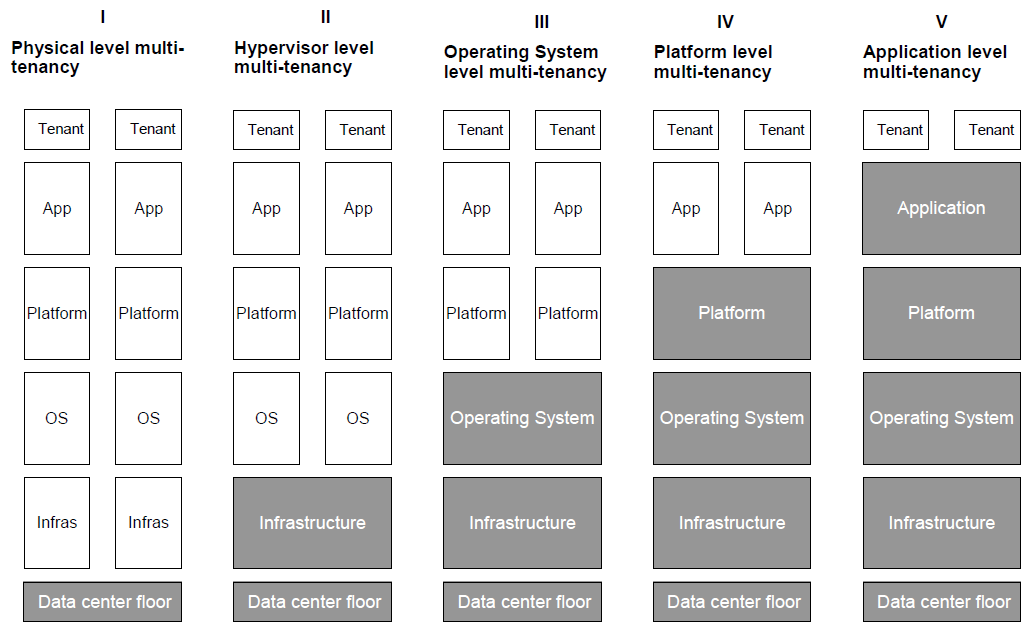 14
Multi-tenancy
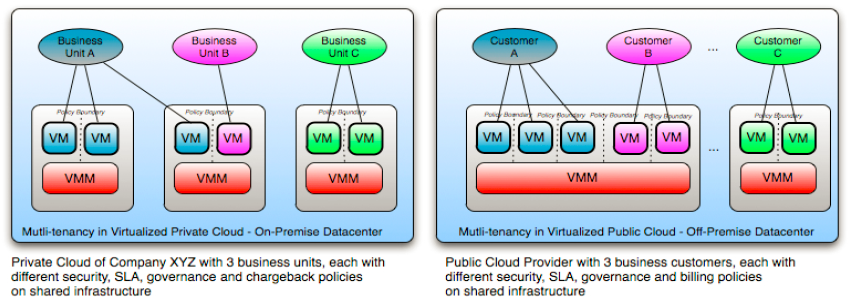 Security Guidance for Critical Areas of Focus in Cloud - https://downloads.cloudsecurityalliance.org/assets/research/security-guidance/csaguide.v3.0.pdf
15
Example – security concern
The lack of an Air Gap
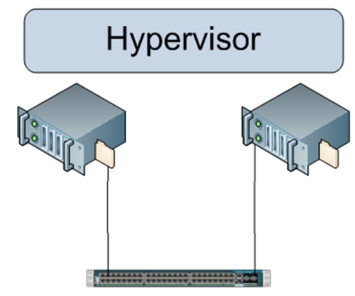 Virtualization Security | By Chris Brenton - https://cloudsecurityalliance.org/wp-content/uploads/2011/11/virtualization-security.pdf
[Speaker Notes: In a legacy network, some semblance of an air gap exists between operating systems. For example two systems connected to the same Ethernet network can only communicate with each other via the Ethernet network. If that network is disconnected or firewalled, the systems will be unable to communicate with each other.
In a virtualized environment however, the hypervisor always creates a software connection between systems. There is no way to completely isolate one operating system from another, without migrating one of the operating systems to a different hardware platform. It is this persistent software connection that has lead many to feel that virtualization can never be configured as securely as a legacy network.]
Key security dangers to cloud security
Nonstandard and vulnerable APIs

Cloud API are not standardize yet – weak interface (API) can expose system into intruders

As mitigation - security (API) best practices are recommended – e.g. Authentication, authorization, auditing + review cloud provider’s security model used for API (e.g. API trusted chain)
17
Key security dangers to cloud security
Internal security breaches

In IT area – over 70% of security breaches is caused by internal factors / employees

To reduce risk consider following
Transparency in information and internal management practices
Understand the human resources requirements
Have a clear level of escalation and notification of a breach
18
Key security dangers to cloud security
Data corruption or loss – 1/2

Data corruption or loss is amplified since the cloud provider is the source for a companies data, not the company itself

As mitigation steps you might consider
Implement application systems security best practices, such as authentication, authorization, and auditing
Implement strong encryption, SSL, digital signatures and certificate practices
Ensure that strong disaster recovery processes exist and are tested on a periodic basis
Require that the persistent medium used to store your data is erased prior to releasing it back into the pool
19
Key security dangers to cloud security
Data corruption or loss – 2/2 

Multi-tenancy challenge

implies use of same resources or application by multiple consumers that may belong to same organization or different organization. 

The impact of multi-tenancy is visibility of residual data or trace of operations by other user or tenant.

implies a need for policy-driven enforcement, segmentation, isolation, governance, service levels, and chargeback/billing models for different consumer constituencies 

offers benefits of scaling but could present security risk
Security Guidance for Critical Areas of Focus in Cloud - https://downloads.cloudsecurityalliance.org/assets/research/security-guidance/csaguide.v3.0.pdf
20
Key security dangers to cloud security
User account and service hijacking

User account and service hijacking occurs when a attacker obtains your cloud services information and uses it to take over your cloud access

If attackers gain access to a cloud user’s credentials, they can eavesdrop on activities and transactions, manipulate or steal data, return falsified data, and redirect clients to illegitimate sites

To mitigate this risk following approaches are recommended
Implement security best practices, including human processes, such as strong passwords, two-factor authentication, and prohibiting the sharing of users’ credentials
Implement application systems security best practices, such as AAA (authentication, authorization, and auditing)
Implement strong encryption, SSL, digital signatures, and certificate practices
Ensure that auditing and logging is being used to monitor activities
21
Security Framework should cover at least following
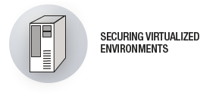 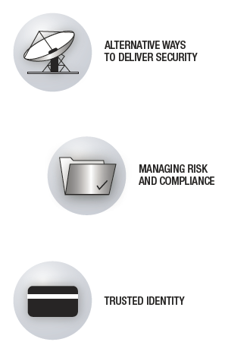 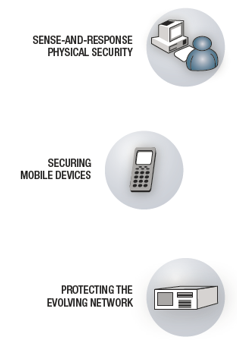 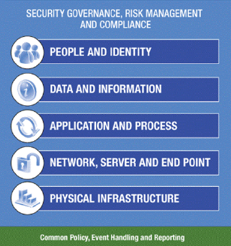 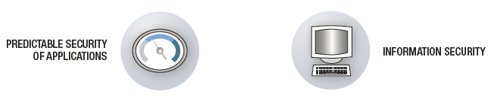 22
[Speaker Notes: Flexibility and openness of cloud computing models have created a number of security concerns. Massive amounts of IT resources are shared among many users, and security processes are often hidden behind layers of abstraction. 
More to the point, cloud computing is often provided as a service, so control over data and operations is shifted to third-party service providers, requiring their clients to establish trust relationships with their providers and develop security solutions that take this relationship into account.]
Security and control frameworks
COBIT
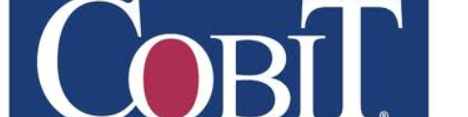 Control Objectives for Information and related Technology1 (CobiT), the International Organization for Standardization 27002:20052 (ISO/IEC 27002:2005), and the Information Technology Infrastructure Library3 (ITIL) have emerged worldwide as the most respected frameworks for IT governance and compliance.

Cobit - is a set of best practices (framework) for IT management created by the Information Systems, Audit and Control Association (ISACA) and the IT Governance Institute (ITGI) in 1996. It is an internationally accepted framework for IT governance and control.
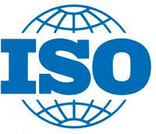 ISO 27002
The ISO 27002 standard provides guidance for the implementation of an Information Security Management System. It is exhaustive. Therefore, every organization that relies on this preferred practice should select the controls that are applicable for their information system or environment. 

A step-by-step manner of approaching ISO/IEC 27002:2005 is best. The best starting point is usually an assessment of the current position or situation, followed by an identification of the changes needed for ISO/IEC 27002:2005 compliance. From here, planning and implementing must be rigidly undertaken



“Provide guidance on the information security elements of cloud computing, recommending and assisting with the implementation of cloud-specific information security controls supplementing the guidance in ISO/IEC 27002 and indeed other ISO27k standards including ISO/IEC 27018 on the privacy aspects of cloud computing, ISO/IEC 27031 on business continuity, and ISO/IEC 27036-4 on relationship management, as well as all the other ISO27k standards” (source: http://www.iso27001security.com/html/27017.html)
ISO 27017
23
[Speaker Notes: COBIT
The underlying concept of CobiT is that it looks at business information that every enterprise needs to support its business decisions. Business information itself is again a result of IT-related resources, which CobiT defines as applications, information, infrastructure, and people. Finally, these IT-related resources are managed by IT processes to fulfill certain business information criteria (effectiveness, efficiency, confidentially, integrity, availability, reliability, and compliance).]
ISO 27017
New Controls specific for cloud

Shared roles and responsibilities within a cloud computing environment

Removal of cloud service customer assets

Segregation in virtual computing environments

Virtual machine hardening

Administrator’s operational security

Monitoring of cloud services

Alignment of security management for virtual and physical networks
Source : http://advisera.com/27001academy/blog/2015/11/30/iso-27001-vs-iso-27017-information-security-controls-for-cloud-services/
24
Cloud Control Matrix
Cloud Security alliance - https://cloudsecurityalliance.org/download/cloud-controls-matrix-v3-0-1/
25
[Speaker Notes: COBIT
The underlying concept of CobiT is that it looks at business information that every enterprise needs to support its business decisions. Business information itself is again a result of IT-related resources, which CobiT defines as applications, information, infrastructure, and people. Finally, these IT-related resources are managed by IT processes to fulfill certain business information criteria (effectiveness, efficiency, confidentially, integrity, availability, reliability, and compliance).]
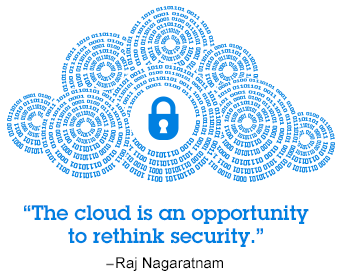 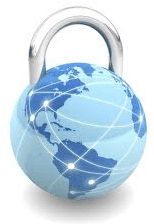 Cloud SecurityCloud Security implementation
26
Implementation of security
The following security measures represent general best practice implementations for cloud security. At the same time, they are not intended to be interpreted as a guarantee of success.
Implement and maintain a security program.
 Build and maintain a secure cloud infrastructure.
 Ensure confidential data protection.
 Implement strong access and identity management.
 Establish application and environment provisioning.
 Implement a governance and audit management program.
 Implement a vulnerability and intrusion management program.
 Maintain environment testing and validation.
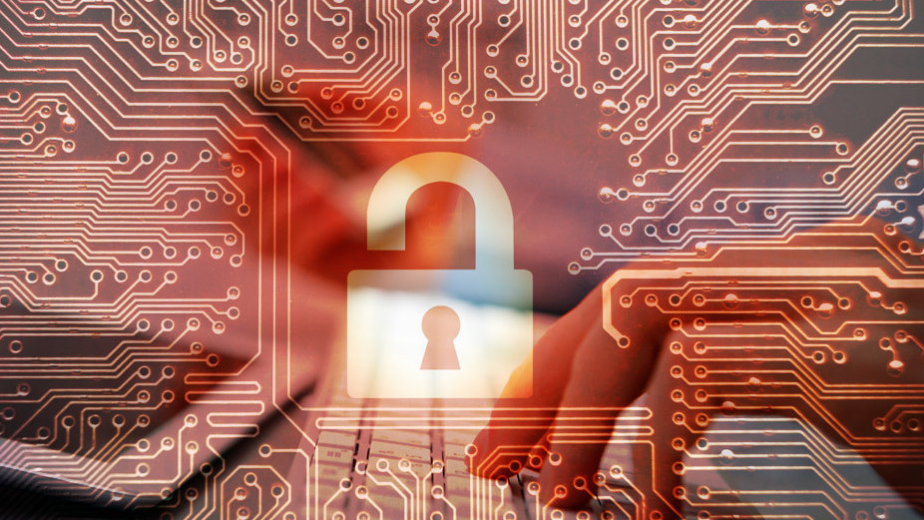 27
Cloud Security Summary
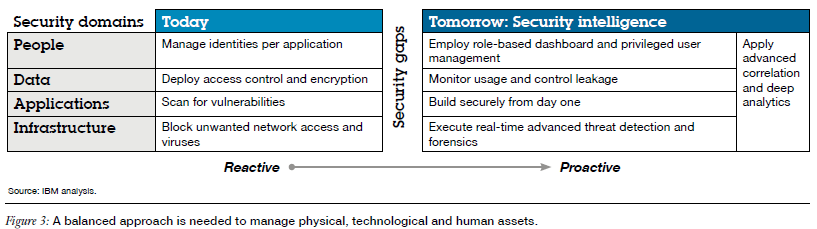 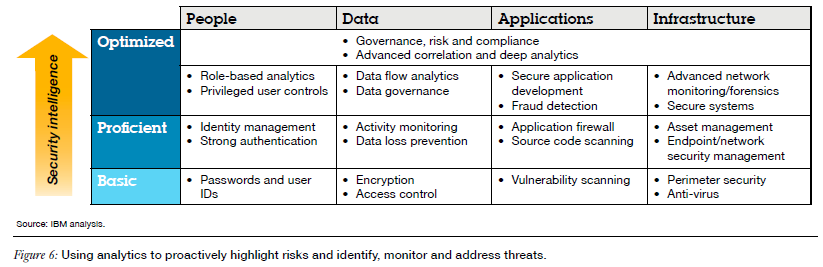 28
Cloud – data privacy, law
“If you look at the legislation landscape of Financial Services sector in North America, it is full of very specific requirements about how and where certain records and information must be retained. Unfortunately, there is no single set of rules to follow.”
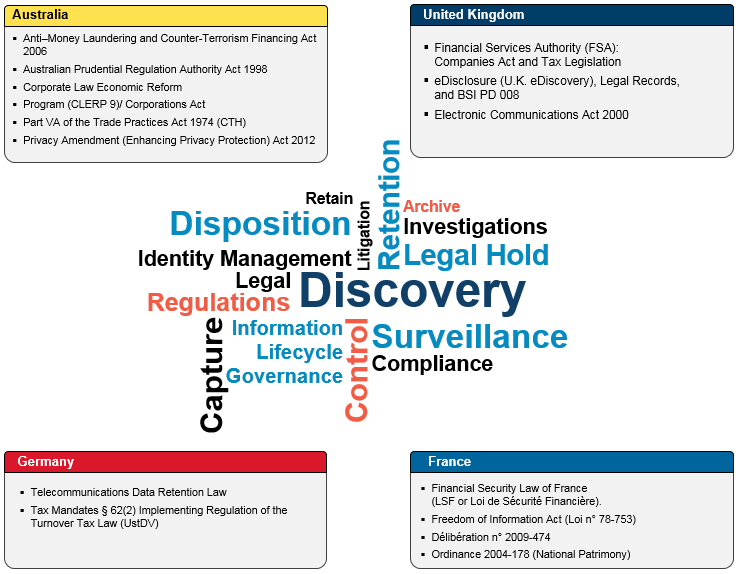 Source: https://www-304.ibm.com/connections/blogs/bcde08b8-816c-42a8-aa37-5f1ce02470a9/entry/legal_regulations_and_compliance_on_records_management?lang=cs
29
Cloud – data privacy, law
There are existing security challenges, experienced in other computing environments, and there are new elements which are necessary to consider. 

The challenges include: 

 Governance
 Data
 Architecture
 Application
 Assurance

Security is often related to compliance & local laws or regulations – typical questions are below.

1. Jurisdiction and regulatory requirements (could data be hosted in private / public / hybrid cloud?)

2. Complying with Export/Import controls (is data center located in approved country?)

3. Compliance of the infrastructure (is cloud provider uses standards to adhere GREEN compliance posture?)

4. Audit and reporting

5. Data location and segregation

6. Data footprints
30
Cloud – data privacy, law, policy
“SafeHarbor is the name of a policy agreement established between the United States Department of Commerce and the European Union (E.U.) in November 2000 to regulate the way that U.S. companies export and handle the personal data (such as names and addresses) of European citizens. 

The agreement is a policy compromise set up in response to a European directive that differed from traditional business procedures for U.S. companies dealing with the E.U”
Source: http://trade.gov/media/publications/pdf/safeharbor-selfcert2009.pdf
Cloud – Safe Harbor principles
How does an organization join? 

The decision by U.S. organizations to enter the U.S.-EU Safe Harbor program is entirely voluntary. Organizations that decide to participate in the U.S.-EU Safe Harbor program must comply with the U.S.-EU Safe Harbor Framework and publicly declare that they do so

What do the Safe Harbor principles require?

1. Notice
	
2. Choice

3. Onward Transfer (Transfers to Third Parties) 
	
4. Access
	
5. Security
	
6. Data integrity

7. Enforcement
Source: http://trade.gov/media/publications/pdf/safeharbor-selfcert2009.pdf
32
Cloud – Safe Harbor future
Safe Harbour is being replaced by “Privacy Shield” agreement that should address certain legal issues (from EU perspective) (July 2016)

It’s expected that even this agreement may not be final and European Court of justice may / likely will terminate its validity once real law case is presented to this institution.
33
ISO/IEC 27018:2014 – privacy standard
establishes commonly accepted control objectives, controls and guidelines for implementing measures to protect Personally Identifiable Information (PII) in accordance with the privacy principles in ISO/IEC 29100 for the public cloud computing environment.

specifies guidelines based on ISO/IEC 27002, taking into consideration the regulatory requirements for the protection of PII which might be applicable within the context of the information security risk environment(s) of a provider of public cloud services.

is applicable to all types and sizes of organizations, including public and private companies, government entities, and not-for-profit organizations, which provide information processing services as PII processors via cloud computing under contract to other organizations.
Source: ISO
34
ISO/IEC 27018:2014 – privacy standard
Examples of additional controls and policies


Rights of the customer to access and delete the data

Not using the data for marketing and advertising

Notification to the customer in case of a request for data disclosure

Procedure for data restoration

Encrypting data that is transmitted over public networks

Specifying the minimum security controls in contracts with customers and subcontractors

Ensuring the data reaches the destination

Notification to the customer in case of a data breach
Source: www.adviser.com
35
Information security and privacy standard examples
36
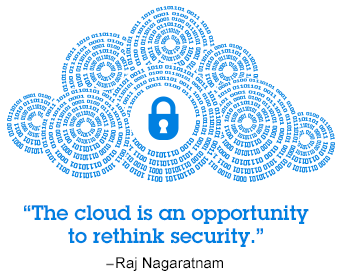 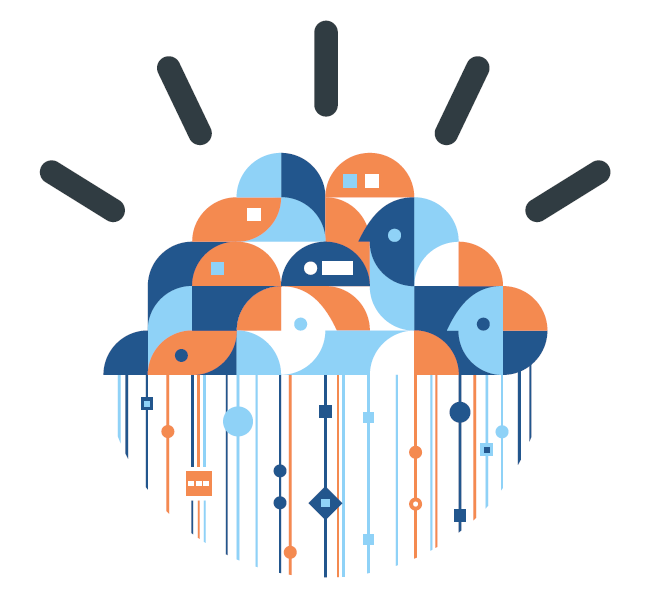 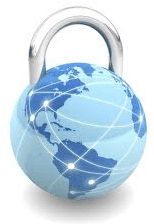 Cloud SecuritySecurity examples & concernsthat might affect cloud adoption
Example – security concern
“Microsoft's U.K. head admitted in June 2011 that no cloud data is safe from the Patriot Act, and the company can be forced to hand EU-stored data over to U.S. authorities.”
“While it has been suspected for some time, this is the first time Microsoft, or any other company, has given this answer.

Any data which is housed, stored or processed by a company, which is a U.S. based company or is wholly owned by a U.S. parent company, is vulnerable to interception and inspection by U.S. authorities.”  source: ZDLINK
Response from European parliament

“The European Commission should quickly make it clear that European businesses and citizens are under European privacy laws. European citizens and businesses need to be confident that EU institutions enforce their own laws.

 Keen to stress that though EU subsidiaries of U.S. parent companies are breaking European law by handing over data back to the United States under a Patriot Act request, that while these subsidiaries are operating within Europe, EU law must take precedent. 

"The European Commission should urgently contact the U.S. government and make clear that we do not accept.“ source: ZDLINK
Example – security concern & quiz
”Safe Harbour is a agreement set up 16 years ago to create a way for US businesses to transfer EU citizens’ personal data to the US even though American data protection laws are not up to the European standard. Following the revelations by Edward Snowden that US businesses were being compelled to hand over personal data under the Prism programme, Austrian law student Schrems complained to the Irish data protection commissioner - Facebook’s EU operations are head-quartered in Ireland – that his privacy rights were being violated.

The Irish data protection authority (DPA) refused to act on the grounds that the social network is signed up to Safe Harbour/Harbor - a voluntary scheme whereby companies promise to protect EU personal data. 

Undeterred, Schrems took his case to the Irish High Court which referred it to the European Court of Justice (ECJ).

the ECJ says that national DPAs cannot use Safe Harbour as a reason for not investigating suspected mishandling of data. The challenge of the matter is that although companies may respect the Safe Harbour guidelines, “United States public authorities are not themselves subject to it”. The register.cu.uk
Example – security assurance (encryption)
“Microsoft is looking to follow its global cloud partners, Google and Yahoo, in encrypting the traffic flowing between its worldwide datacenter locations, fearing the U.S. government's ability to tap into customer data.” source: ZDLINK
“Though Google and other companies spend vast amounts on leasing fiber optic cables from companies in order to keep their data off the "public" Internet, the NSA and GCHQ still reportedly tap these cables at major Internet hubs around the world, including in the U.K.”
"Unless Microsoft takes immediate action to rectify this situation, any business or individual using their services to store or transmit sensitive data will have been fundamentally let down by a brand that suggested it was worthy of trust."
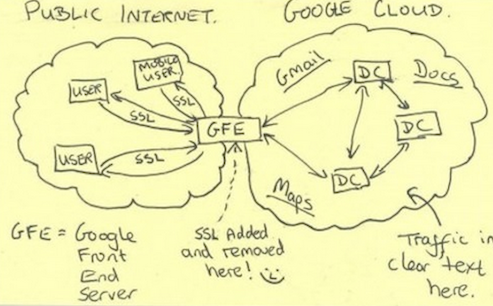 Example – security concern
Potential data misplacement
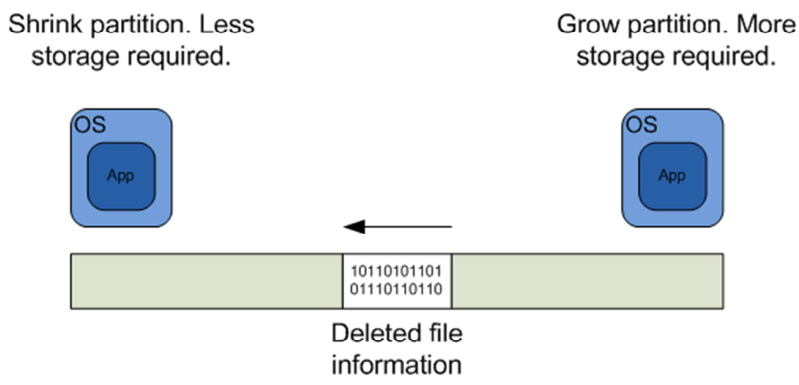 Virtualization Security | By Chris Brenton - https://cloudsecurityalliance.org/wp-content/uploads/2011/11/virtualization-security.pdf
[Speaker Notes: The above slide shows one of the potential security issues that can occur when storage resources are shared. Remember that in a IaaS environment each VM is typically stored as a single file. As storage requirements change, those files may be resized. Reducing the size of one partition and increasing the size of another creates the possibility that sectors containing deleted file information will effectively move from one VM to another. This could permit the owner of the second VM to recover file information stored as part of the first VM. Again, dedicating physical storage ensure that this issue does not surface. Another possible solution is to encrypt all file information stored to disk. If encrypted, moved sectors would be unreadable without the appropriate key(s).]
Example – security concern
Layers with virtualization
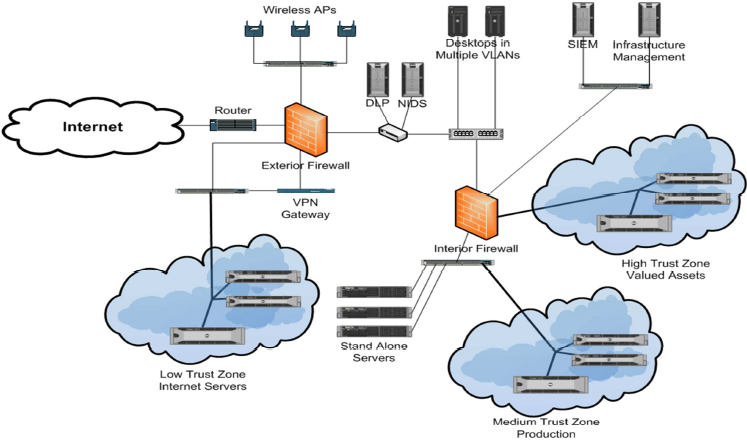 Virtualization Security | By Chris Brenton - https://cloudsecurityalliance.org/wp-content/uploads/2011/11/virtualization-security.pdf
[Speaker Notes: Typically when we determine which servers to virtualize, we look at performance metrics such as average server utilization. The lower the utilization level, the more likely the server will make a good candidate for virtualization. Security also needs to be part of this equation. When we virtualize a server with no additional
security controls (such as hypervisor malware control), we can potentially increase the risk to that server. This may be acceptable for low value data, or it may be completely unacceptable for extremely sensitive information. A good risk analysis will guide us either way. This is where the risk zones shown above come into our design. For example all of the virtualized servers in the “medium trust zone” will most likely require only minor security enhancements to mitigate risk to the proper level. The “high trust” zone, however, will contain servers that will most likely require additional security precautions. So by grouping our servers by risk level we not only enhance
manageability but make more efficient use of our security resources.]
Example – security assurance (CMS)
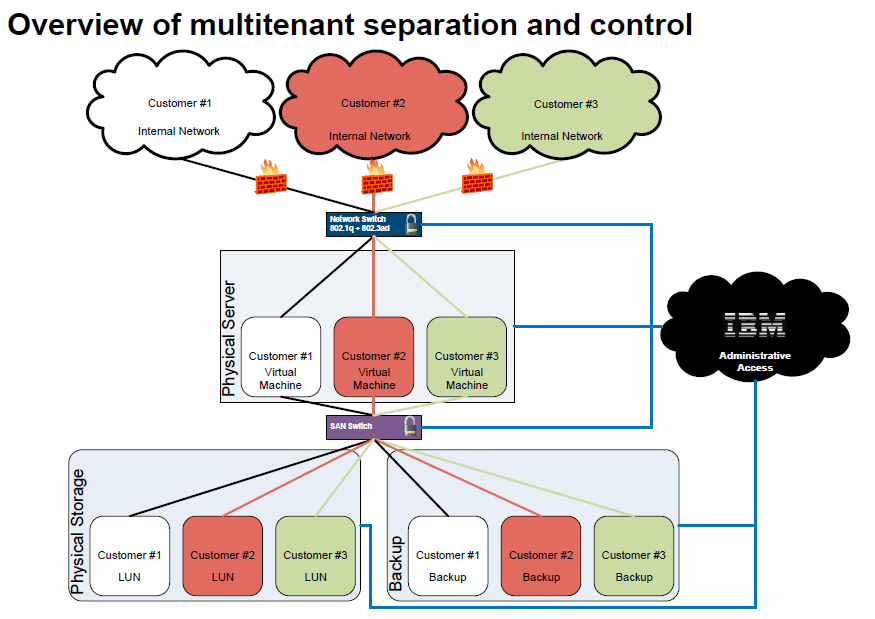 Additional Links and used materials
Security for cloud computing
http://www.cloudstandardscustomercouncil.org/security-d.htm

 IBM Security Technology Outlook: An outlook on emerging security technology trends
ftp://public.dhe.ibm.com/software/tivoli/whitepapers/outlook_emerging_security_technology_trends.pdf

 Security Guidance - IBM Recommendations for the Implementation of Cloud Securityhttp://www.redbooks.ibm.com/redpapers/pdfs/redp4614.pdf

 Introducing the IBM Security Framework and IBM Security Blueprint to Realize Business-Driven Security
http://www.redbooks.ibm.com/redpapers/pdfs/redp4528.pdf

 Using the IBM Security Framework and IBM Security Blueprint to Realize Business-Driven Security
www.redbooks.ibm.com/redbooks/pdfs/sg248100.pdf

 Review and summary of cloud security scenarios - From "Cloud Computing Use Cases Whitepaper" Version 3.0 (cl-rev1security-pdf ) http://www.ibm.com/developerworks/cloud/library/cl-rev1security.html

 IBM Security Services - Security examples – scenarios and solutions (products) that might be used
http://public.dhe.ibm.com/common/ssi/ecm/en/sec03016gben/SEC03016GBEN.PDF

 Demystifying the cloud: The new economics of cloud computing
https://www-304.ibm.com/events/wwe/grp/grp004.nsf/vLookupPDFs/FINAL--Demystifying%20Cloud--Defining%20a%20Path%20Forward/$file/FINAL--Demystifying%20Cloud--Defining%20a%20Path%20Forward.pdf

 IBM Cloud Security
ftp://ftp.software.ibm.com/software/th/downloads/03_Virtualization_Cloud_Security_How_to_de-risk_Security_in_a_Cloud_Virtual_environment.pdf

 Cloud Security: Who do you trust?
http://www.ibm.com/ibm/files/I581626T50867W87/IBM_Cloud_Security_Who_do_you_trust_LR.pdf
44
Additional Links and used materials
Cloud Security Alliance - generall
https://cloudsecurityalliance.org/
https://cloudsecurityalliance.org/education/white-papers-and-educational-material/white-papers/

Security Considerations for Private vs. Public Clouds
https://downloads.cloudsecurityalliance.org/assets/research/collaborative/Security-Considerations-for-Private-vs-Public-Clouds.pdf

Security Guidance for Critical Areas of Focus in Cloud Computing V3.0
 http://www.cloudsecurityalliance.org/guidance/csaguide.v3.0.pdf


Building multi-tenancy applications with IBM middleware
https://www6.software.ibm.com/developerworks/offers/techbriefings/cc4d-replays/session2_dcarew.pdf
45
BACKUP SLIDES
46
Security risks associated with cloud computing that must be adequately addressed
Loss of governance. 
• Responsibility ambiguity. 
• Isolation failure. 
 Vendor lock‐in. 
• Compliance and legal risks. 
 Handling of security incidents. 
• Management interface vulnerability. 
• Data protection. 
 Malicious behavior of insiders.. 
 Business failure of the provider. 
 Service unavailability. 
 Insecure or incomplete data deletion
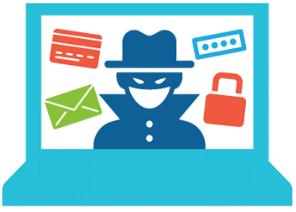 Source and details description on http://www.cloudstandardscustomercouncil.org/security-d.htm
47
[Speaker Notes: http://www.cloudstandardscustomercouncil.org/security-d.htm]
Security challenges and questions in nutshell
Governance
Achieving and maintaining governance and compliance in cloud environments brings new challenges to many organizations. (This paper should not be seen as legal advice or guidance specific to any one organization.) 

Things you might need to consider include:

Jurisdiction and regulatory requirements
 Can data be accessed and stored at rest within regulatory  constraints?
 Are development, test and operational clouds managing data within the required jurisdictions including backups?

Complying with Export/Import controls
Applying encryption software to data in the cloud, are these controls permitted in a particular country/jurisdiction?
Can you legally operate with the security mechanisms being applied?

Compliance of the infrastructure
Are you buying into a cloud architecture/infrastructure/ service which is not compliant?

Audit and reporting
Can you provide the required evidence and reports to show compliance to regulations such as PCI and SOX? 
Can you satisfy legal requirements for information when operating in the cloud?
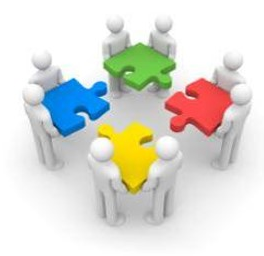 48
Security challenges and questions in nutshell
Other key issues include:

Data location and segregation
Where does the data reside? How do you know?
What happens when investigations require access  to servers and possibly other people’s data?

Data footprints
How do you ensure that the data is where you need it when you need it, yet not left behind?
How is it deleted?
Can the application code be exposed in the cloud?

Backup and recovery
How can you retrieve data when you need it? 
Can you ensure that the backup is maintained securely,  in geographically separated locations?

Administration
How can you control the increased access administrators have working in a virtualized model?
Can privileged access be appropriately controlled in cloud environments?
Data
Cloud places data in new and different places, not just the user data but also the application (source) code. Who has access, and what is left behind when you scale down a service?
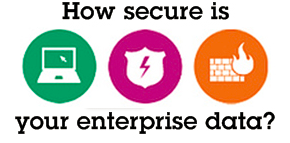 49
Security challenges and questions in nutshell
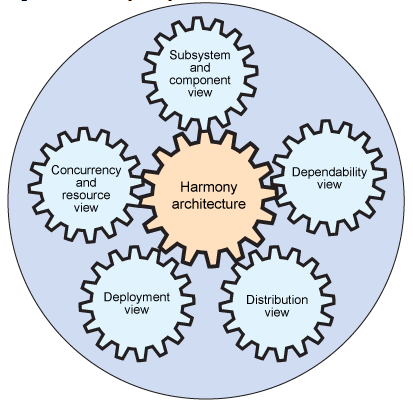 Architecture
Standardized infrastructure and applications; increased commoditization leading to more opportunity to exploit a single vulnerability many times.
Looking at the underlying architecture and infrastructure, some of the considerations include:

Protection
How do you protect against attack when you have a standard infrastructure and the same vulnerability exists in many places across that infrastructure?

Hypervisor vulnerabilities
How can you protect the hypervisor (a key component for cloud infrastructures) which interacts and manages multiple environments in the cloud? The hypervisor being a potential target to gain access to more systems, and hosted images.

Multi-tenant environments
How do you ensure that systems and applications are appropriately and sufficiently isolated and protecting against malicious server to server communication?

Security policies
How do you ensure that security policies are accurately and fully implemented across the cloud architectures you are using and buying into?

Identity Management
How do you control passwords and access tokens in the cloud?
How do you federate identity in the cloud?
How can you prevent userids / passwords being passed and exposed in the cloud unnecessarily, increasing risk?
50
Security challenges and questions in nutshell
Applications
There has been a significant increase in web application vulnerabilities, so much so that these vulnerabilities make up more than half of the disclosed vulnerabilities over the past 4 years.

Software Vulnerabilities 
How do you check and manage vulnerabilities in applications? 
How do you secure applications in the cloud that are increasing targets due to the large user population? 

Patch management 
How do you secure applications where patches are not available?
How do you ensure images are patched and up to date when deployed in the cloud? 

Application devices 
 How do you manage the new access devices using their own new application software?
 How do you ensure they are not introducing a new set of vulnerabilities and ways to exploit your data?
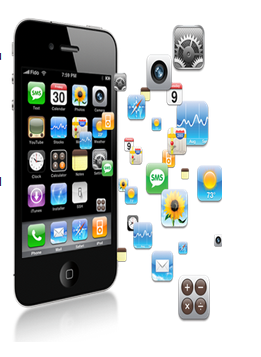 51
Security challenges and questions in nutshell
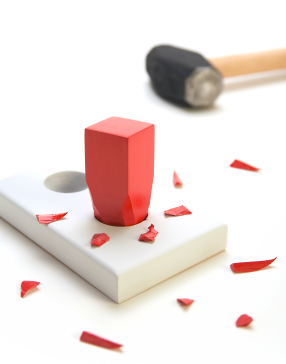 Assurance
Challenges exist for testing and assuring the infrastructure, especially when there is no easy way for data centre visits or penetration (pen) tests.
Operational oversight
When logs no longer just cover your own environment do you need to retrieve and analyze audit logs from diverse systems potentially containing information with multiple customers?

Audit and assurance
What level of assurance and how many providers will you need to deal with?
Do you need to have an audit of every cloud service provider? 

Investigating an incident
How much experience does your provider have of audit and investigation in a shared environment?
How much experience do they have of conducting investigations without impacting service or data confidentiality?

Experience of new cloud providers
What will the security of data be if the cloud providers are no longer in business?
Has business continuity been considered for this eventuality?
52